Do You Trust God?
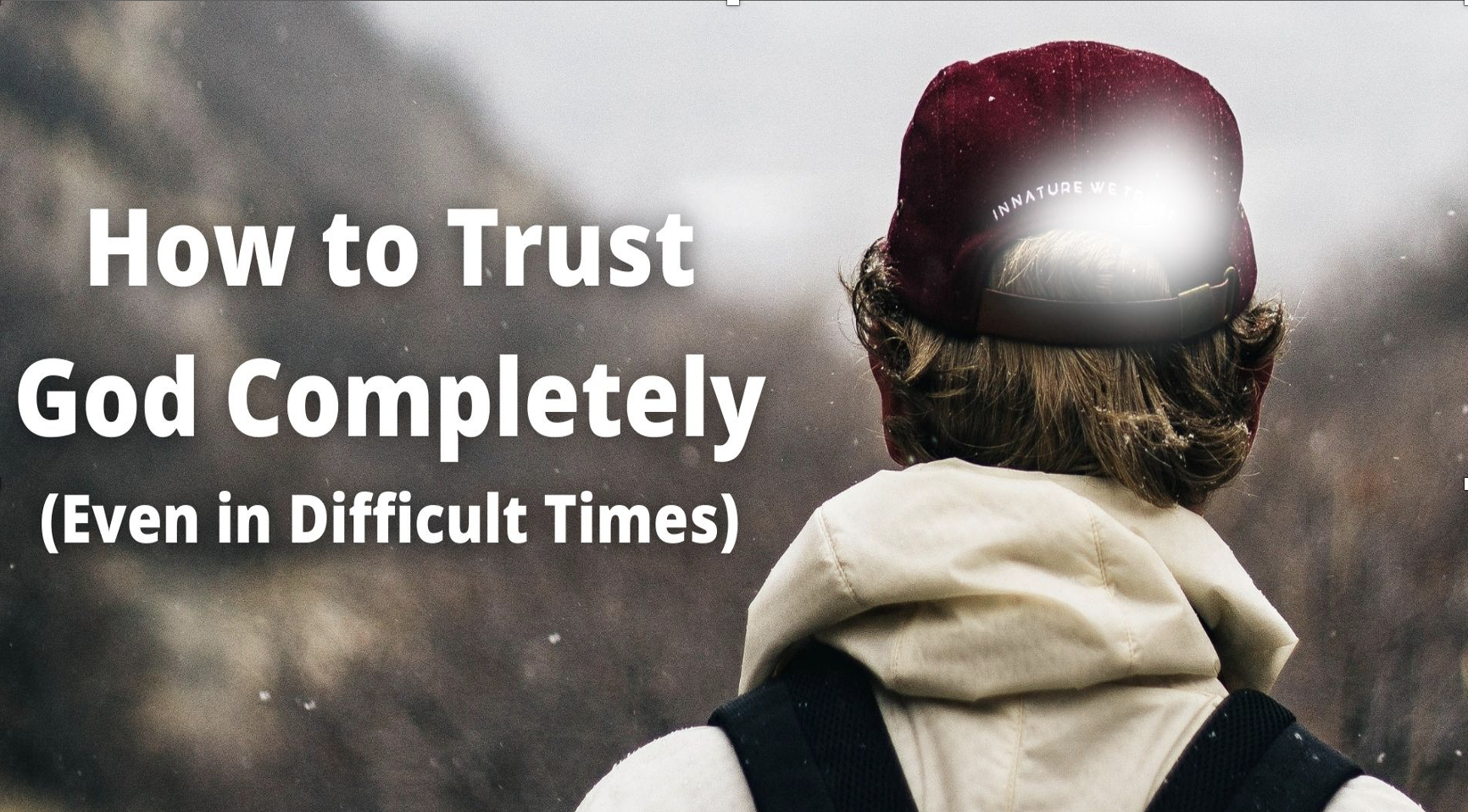 The way we see things is often unreliable. 
We seldom see God in the picture.  
Complete Trust in God is Difficult
Disobeying God is Costly & Rebellious
When Our Faith & Trust is Lacking Problems seem enormous.
We must be willing to stand up to ourselves and our peers.
The way we see things is often unreliable. 
God Word is reliable – Trust Him! (Heb. 2:1-4)
Therefore, we ought to give the more earnest heed to the things that were heard, lest haply we drift away from them. For if the word spoken through angels proved stedfast, and every transgression and disobedience received a just recompense of reward; how shall we escape, if we neglect so great a salvation? which having at the first been spoken through the Lord, was confirmed unto us by them that heard; God also bearing witness with them, both by signs and wonders, and by manifold powers, and by gifts of the Holy Spirit, according to his own will.
The way we see things is often unreliable. 
God Word is reliable – Trust Him! (Heb. 2:1-4)
 We seldom see God in the picture. 
God is always in our life -  Trust Him! (Psa. 139:1-12)
O Jehovah, thou hast searched me, and known me.
Thou knowest my downsitting and mine uprising;
Thou understandest my thought afar off.
Thou searchest out my path and my lying down,
And art acquainted with all my ways.
For there is not a word in my tongue,
But, lo, O Jehovah, thou knowest it altogether.
The way we see things is often unreliable. 
God Word is reliable – Trust Him! (Heb. 2:1-4)
 We seldom see God in the picture. 
God is always in our life -  Trust Him! (Psa. 139:1-12)
We must be willing to stand up to ourselves & Peers
Lean on the Lord – Trust Him! (Prov. 3:5-8)
Trust in Jehovah with all thy heart,
And lean not upon thine own understanding:
In all thy ways acknowledge him,
And he will direct thy paths.
Be not wise in thine own eyes;
Fear Jehovah, and and depart from evil:
The way we see things is often unreliable. 
God Word is reliable – Trust Him! (Heb. 2:1-4)
 We seldom see God in the picture. 
God is always in our life -  Trust Him! (Psa. 139:1-12)
We must be willing to stand up to ourselves & Peers
Lean on the Lord – Trust Him! (Prov. 3:5-8)
Trust in Jehovah with all thy heart,
And lean not upon thine own understanding:
In all thy ways acknowledge him,
And he will direct thy paths.
Be not wise in thine own eyes;
Fear Jehovah, and and depart from evil:
The way we see things is often unreliable. 
God Word is reliable – Trust Him! (Heb. 2:1-4)
 We seldom see God in the picture. 
God is always in our life -  Trust Him! (Psa. 139:1-12)
We must be willing to stand up to ourselves & Peers
Lean on the Lord – Trust Him! (Prov. 3:5-8)
Disobeying God is Costly & Rebellious
The gospel saves you – Trust & Obey Him! (Rom: 1:16)
For I am not ashamed of the gospel: for it is the power of God unto salvation to every one that believeth; to the Jew first, and also to the Greek.
The way we see things is often unreliable. 
God Word is reliable – Trust Him! (Heb. 2:1-4)
 We seldom see God in the picture. 
God is always in our life -  Trust Him! (Psa. 139:1-12)
We must be willing to stand up to ourselves & Peers
Lean on the Lord – Trust Him! (Prov. 3:5-8)
Disobeying God is Costly & Rebellious
The gospel saves you – Trust & Obey Him! (Rom: 1:16)
When Faith & Trust are Lacking Problems seem enormous.
Problems and Trials are nothing compared to the Power of Jehovah – Trust Him! (Psa 21:13)
Be thou exalted, O Jehovah, in thy strength: So will we sing and praise thy power.
Do You Trust God?
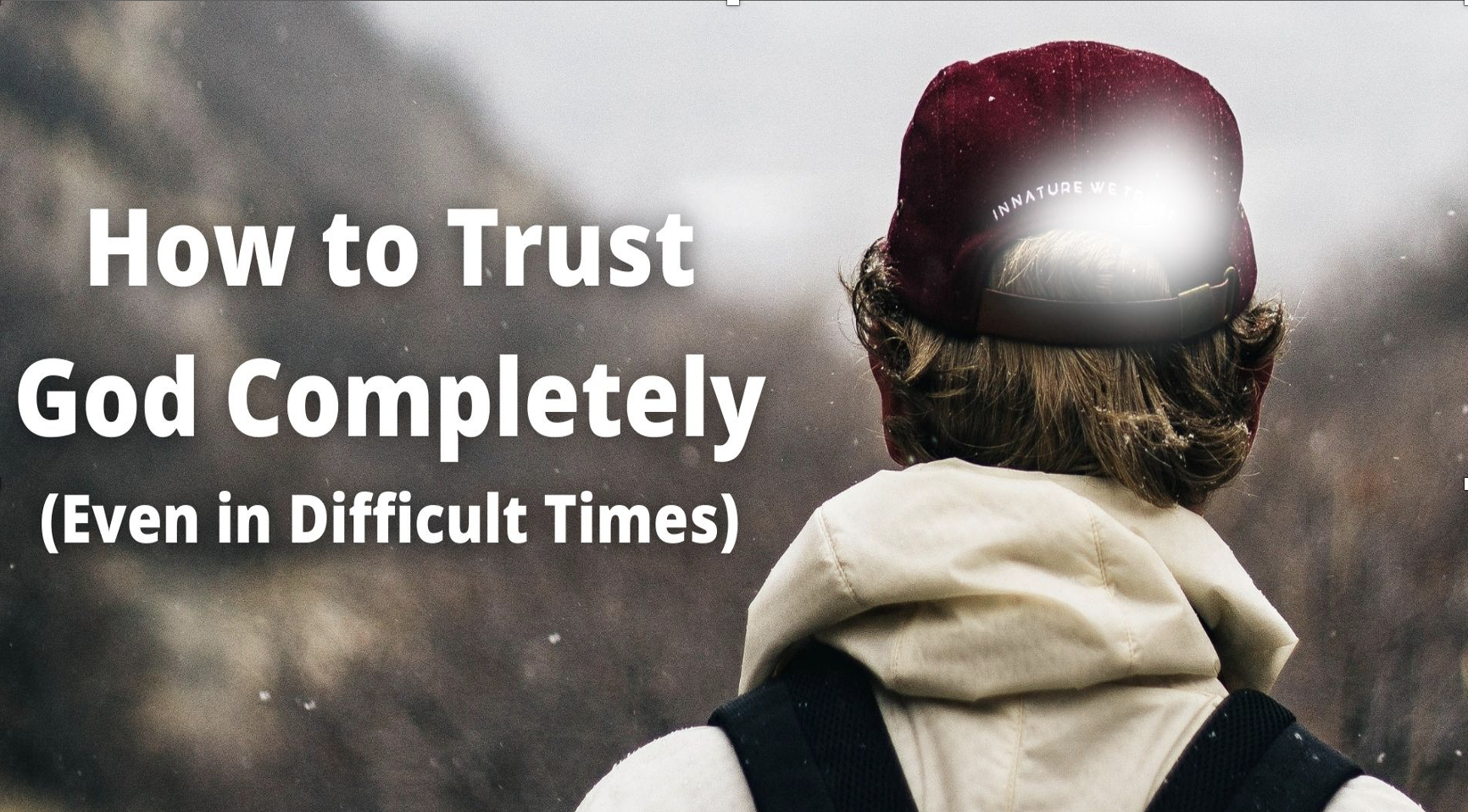